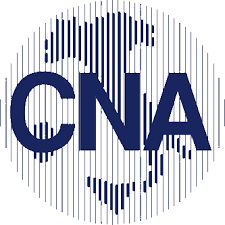 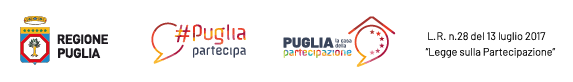 APPUNTAMENTI FORMATIVI 
I PROCESSI PARTECIPATIVI IN PUGLIA 
                    dott. Gianfranco Pazienza

 Il PPTR E LE AREE DEI LAGHI COSTIERI
                     Ing. Stefano Dal Sasso
coordina 
dott. Antonio Trombetta
Attività di approfondimento dedicata agli amministratori, ai tecnici ed aperta agli aderenti al processo partecipativo laghi garganici
GIOVEDI 29 OTTOBRE ORE 16.00
IN VIDEO CONFERENZA
https://meet.google.com/ahq-piei-xih